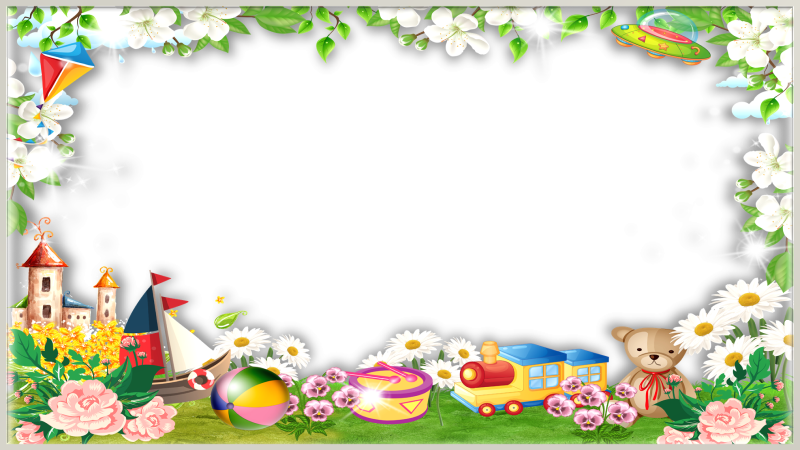 ПОРТФОЛИО
ПОРТФОЛИО
на група 
„Катеричка“
Кюстендил, ул. „Спартак“ 21
Тел. +35978552072
E-mail : dg_edelvais@abv.bg
www.dg-edelvais.com
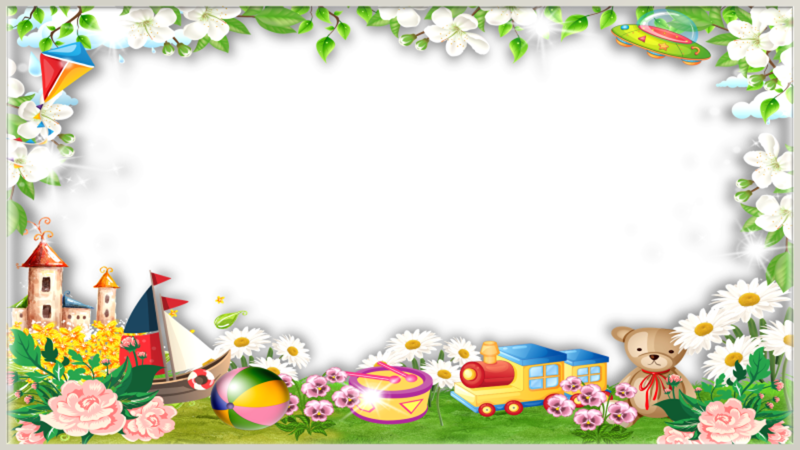 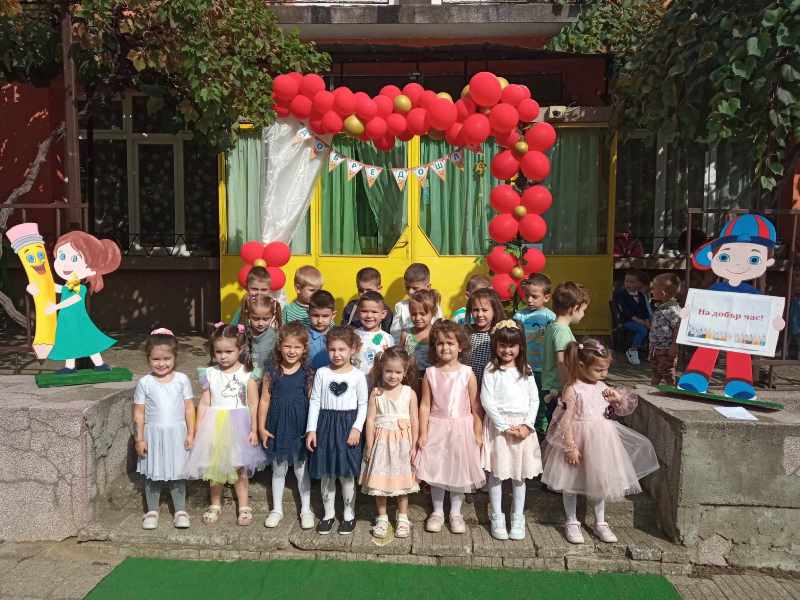 ИНФОРМАЦИЯ ЗА ГРУПАТА
Информация за групата

 В група „Катеричка“ има 25 деца – 10 момчета и 15 момичета. От тях 4 са първа група, 14 са втора група, а 7 са трета група.
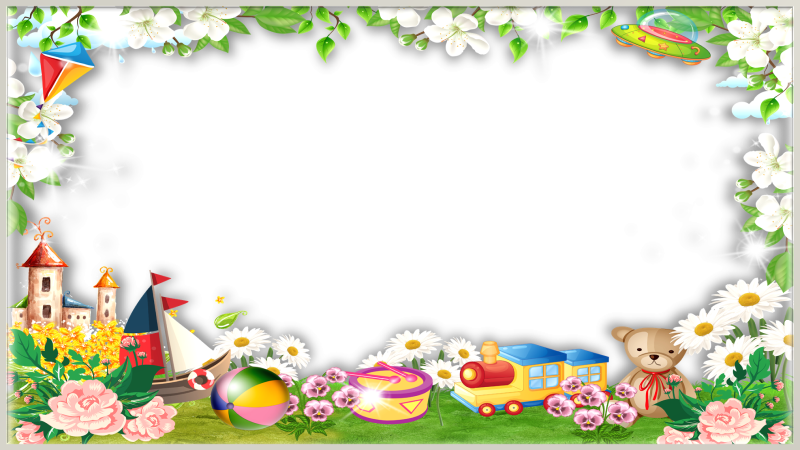 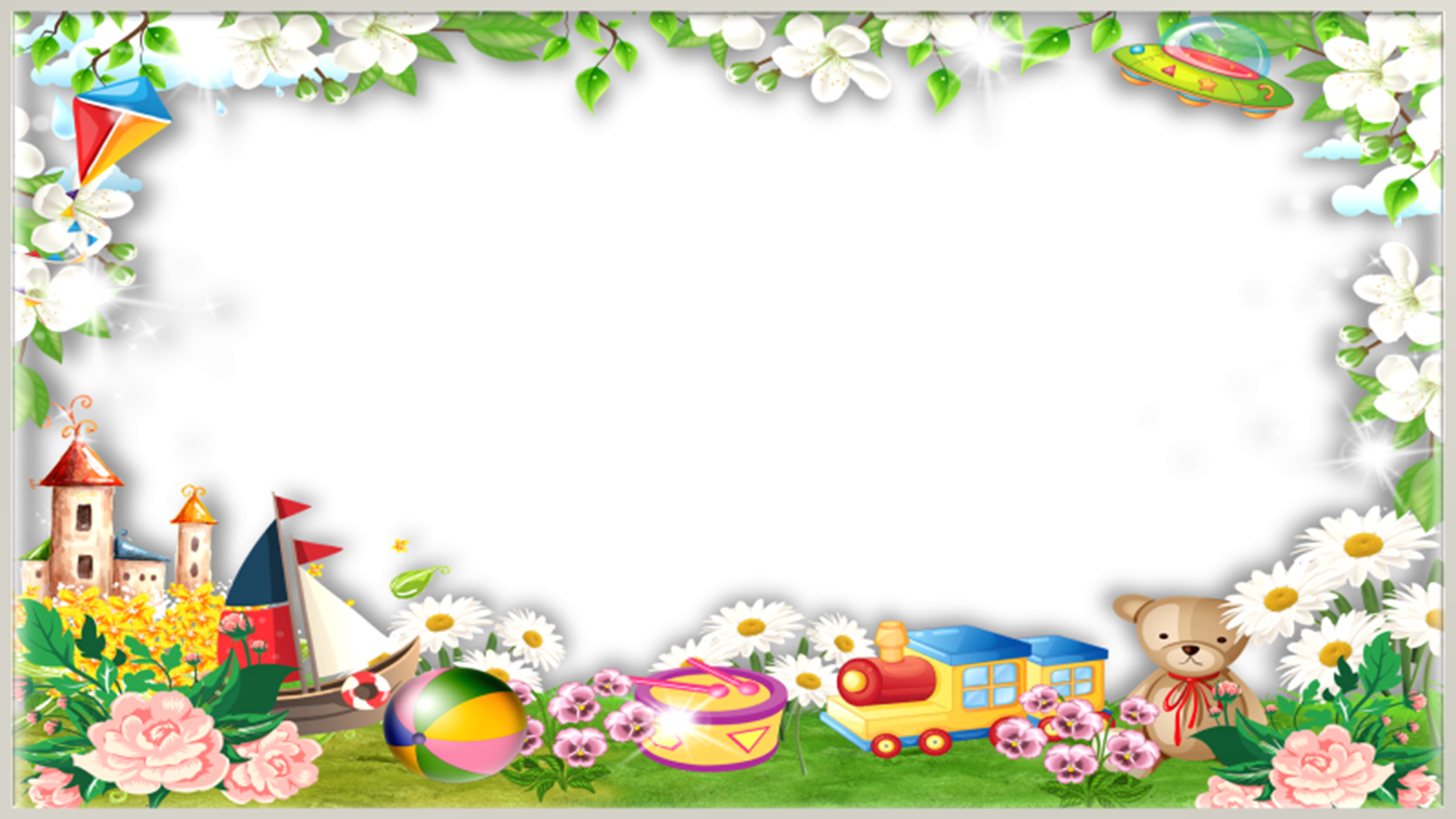 ПОРТФОЛИО
на група „Катеричка“
2023 – 2024
учебна година
ЕКИП НА ГРУПА  „КАТЕРИЧКА“
ЕКИП НА ГРУПА „КАТЕРИЧКА“


Иванка Йовчева – старши учител
Емона Станковска – старши учител
Радостина Димитрова – помощник-възпитател
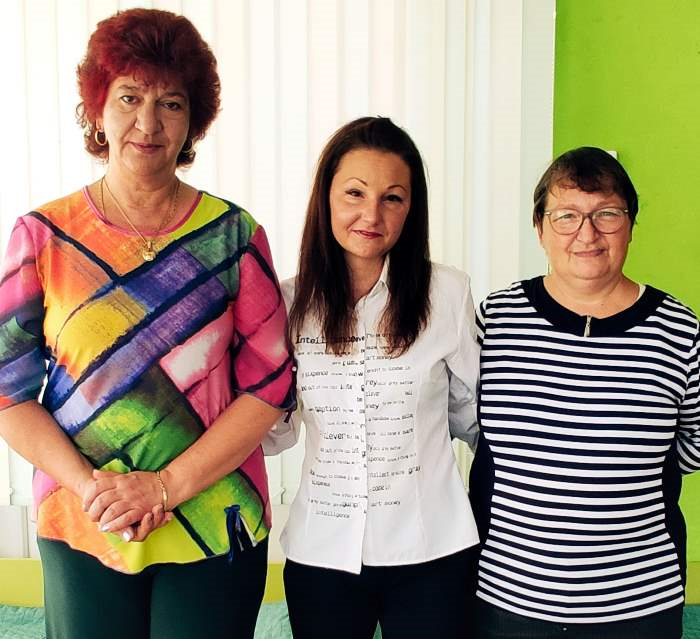 Нашата цел е:

„Да вдъхнем надежда, да възпламеним въображението и да вдъхновим любовта към ученето“
НАШАТА ЦЕЛ Е:
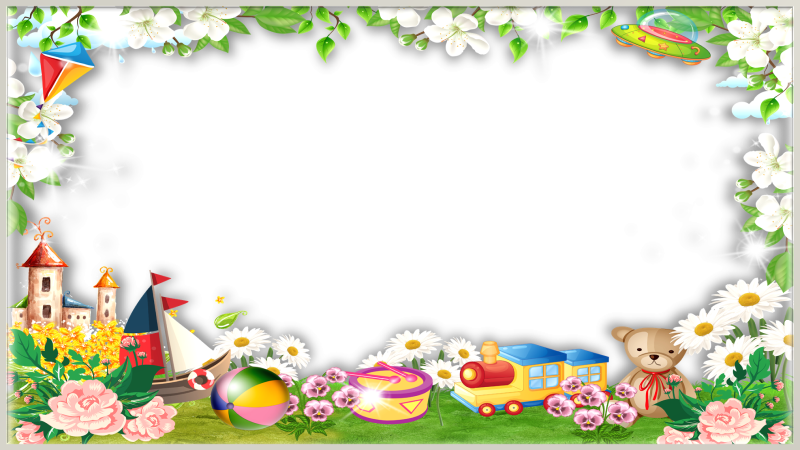 НАШЕТО МОТО Е:



„Ако учим днешните деца, както сме учили вчера, ние ги ограбваме от утре“
НАШЕТО МОТО Е:
В групата цари уютна и спокойна атмосфера, в която децата се възпитават, социализират и обучават чрез игри и иновативни методи и технологии на преподаване.
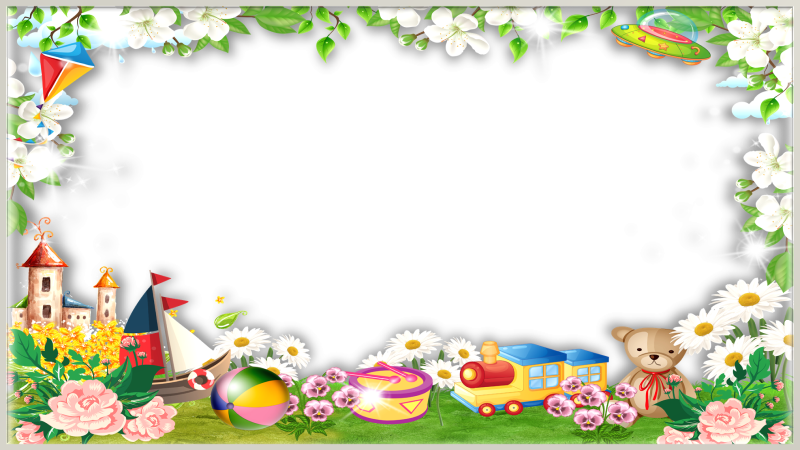 ПРАВИЛА НА ГРУПА  „КАТЕРИЧКА“
ПРАВИЛА НА ГРУПА „КАТЕРИЧКА“
Влизаме с усмивка и поздравяваме
В занималнята не тичаме
Говорим тихо и възпитано
След игра прибираме играчките
Пазим  играчките, книжките и предметите в занималнята
Наши приятели са вълшебните думи: „моля“, „извинявай“, ‚благодаря“, „заповядай“
Всички сме приятели и си помагаме
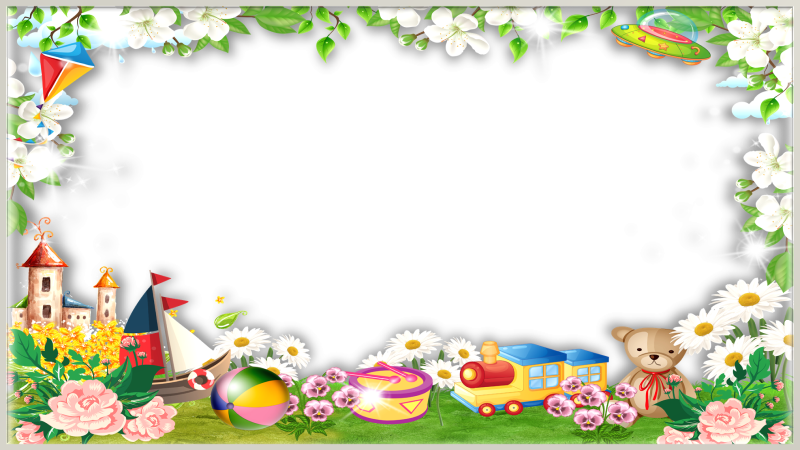 СЕДМИЧНО РАЗПРЕДЕЛЕНИЕ НА ПЕДАГОГИЧЕСКИТЕ СИТУАЦИИ
 В ПЪРВА ВЪЗРАСТОВА ГРУПА
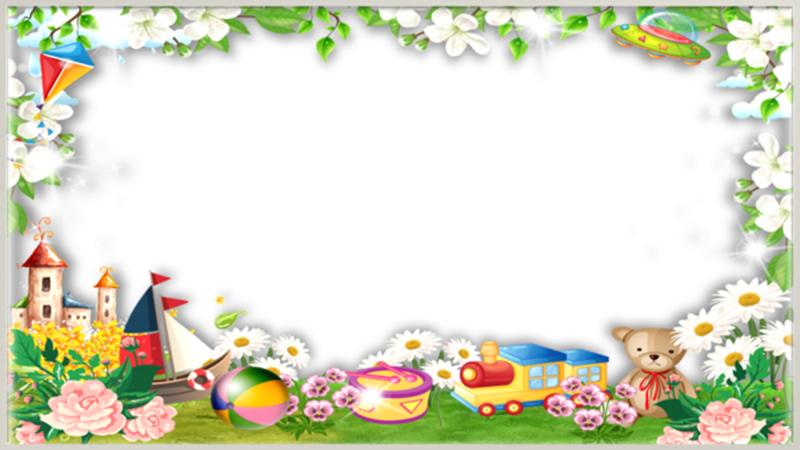 СЕДМИЧНО РАЗПРЕДЕЛЕНИЕ НА ПЕДАГОГИЧЕСКИТЕ СИТУАЦИИ
ВЪВ ВТОРА  ВЪЗРАСТОВА ГРУПА
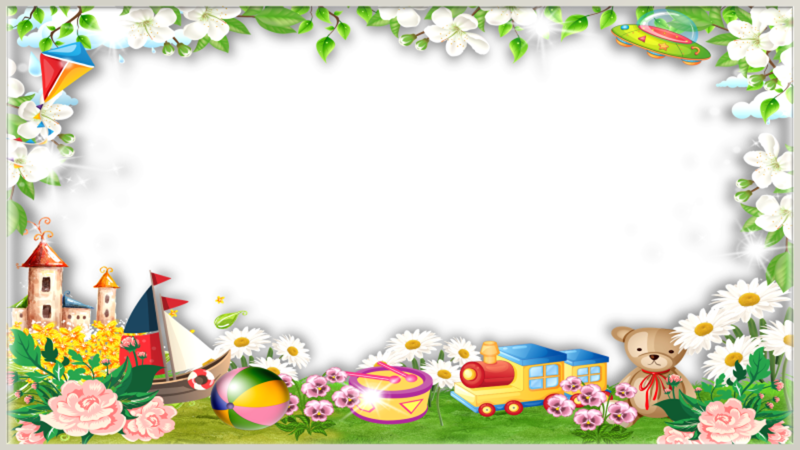 СЕДМИЧНО РАЗПРЕДЕЛЕНИЕ НА ПЕДАГОГИЧЕСКИТЕ СИТУАЦИИ
В ТРЕТА ВЪЗРАСТОВА ГРУПА
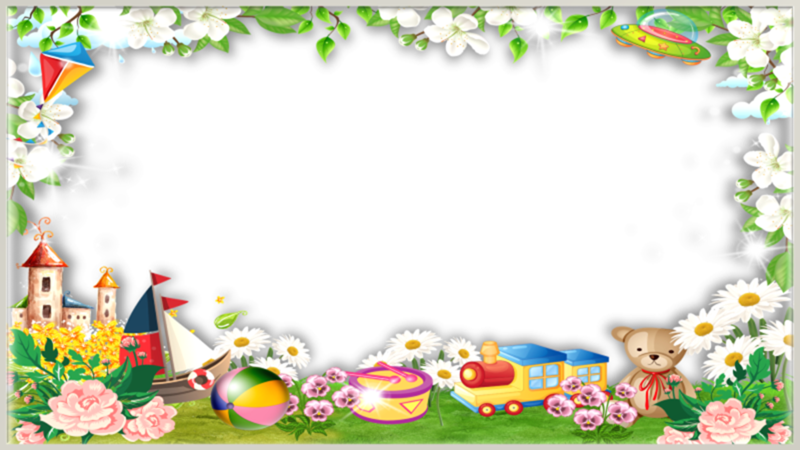 НАШИЯТ ДЕВИЗ Е:
НАШИЯТ ДЕВИЗ Е:




„ДОКАТО ИГРАЕМ,
МОЖЕМ ВСИЧКО ДА УЗНАЕМ“
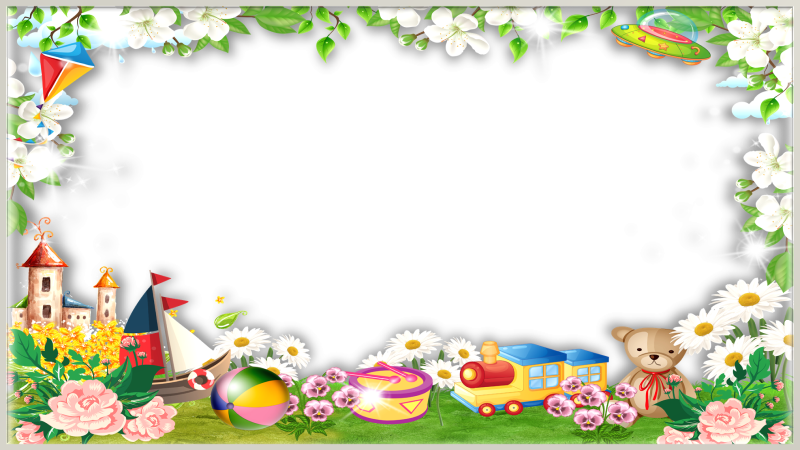 ЗДРАВА И УСПЕШНА УЧЕБНА ГОДИНА
 НА ДЕЦАТА 
ОТ ГРУПА „КАТЕРИЧКА“!



НА ДОБЪР ЧАС!
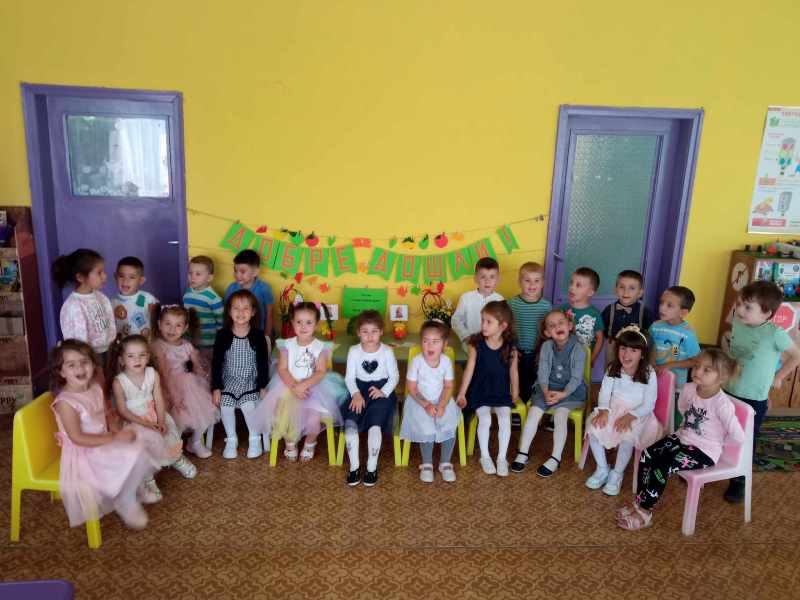 НА ДОБЪР ЧАС!